Direktehjemler
Motorferdsel i utmark uten søknad.
16. jun 2022
Agenda
Hva er direktehjemlet kjøring
Hvor i loven finner vi det?
Erfaringer fra kommunene
Eksempler på direktehjemlet kjøring
Hva er unntakstilfelle §6?
Lise Sundelin Morottaja
Direktehjemler
Kjøring som en ikke trenger å søke om

Kjøring som er samfunnsnyttig

Bestemt av lovgiver at skal kunne kjøre uten søknad
Nødetatene
Hvor i loven finner vi direktehjemler?
3 steder i loven:
Motorferdselloven § 2
Nasjonal forskrift § 2
Nasjonal forskrift § 3

Lovdata.no eller rettsdata.no
Stortinget
Erfaringer fra kommuner
 Flere behandler §6-saker som er direktehjemlet kjøring. 

Eksempel fra kommuner
Politiets øvelser
Redningstjenestens øvelser
Kjøring til vannverk
Sjekk av anlegg (strøm, radar osv)
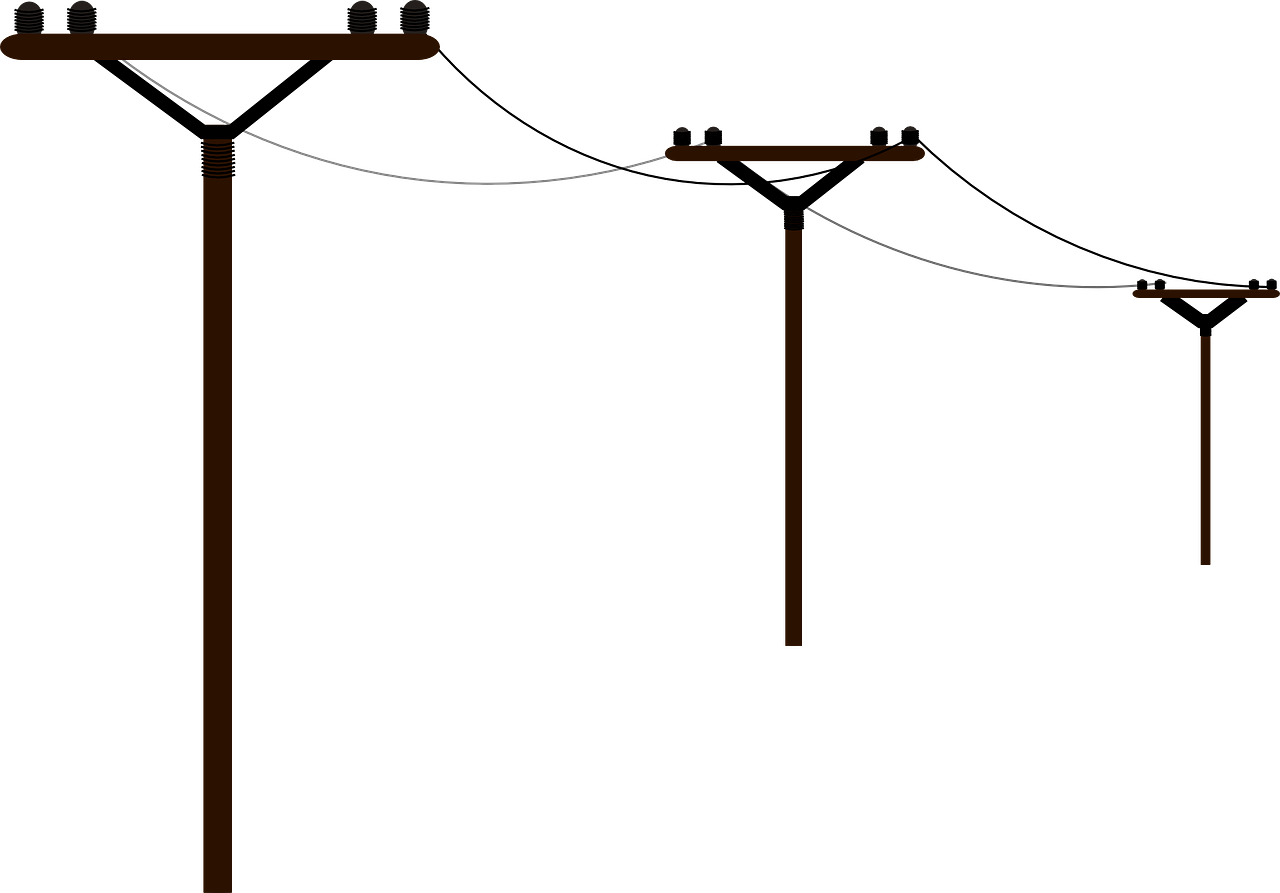 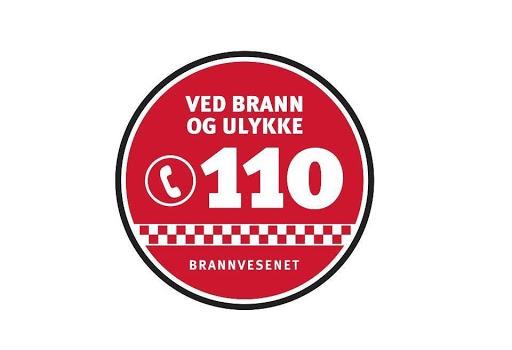 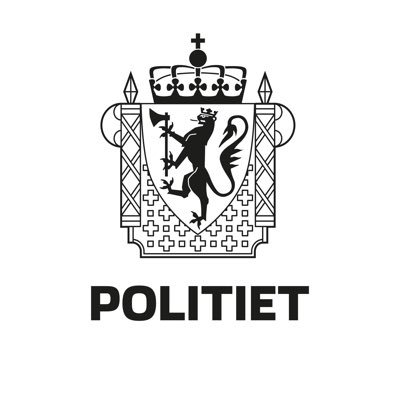 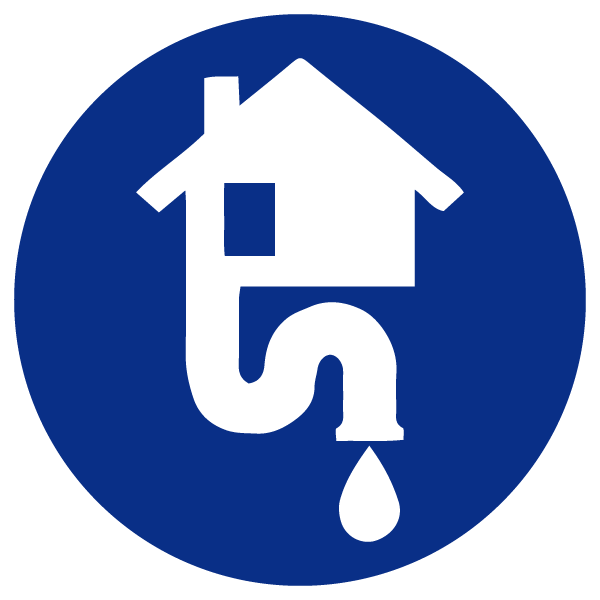 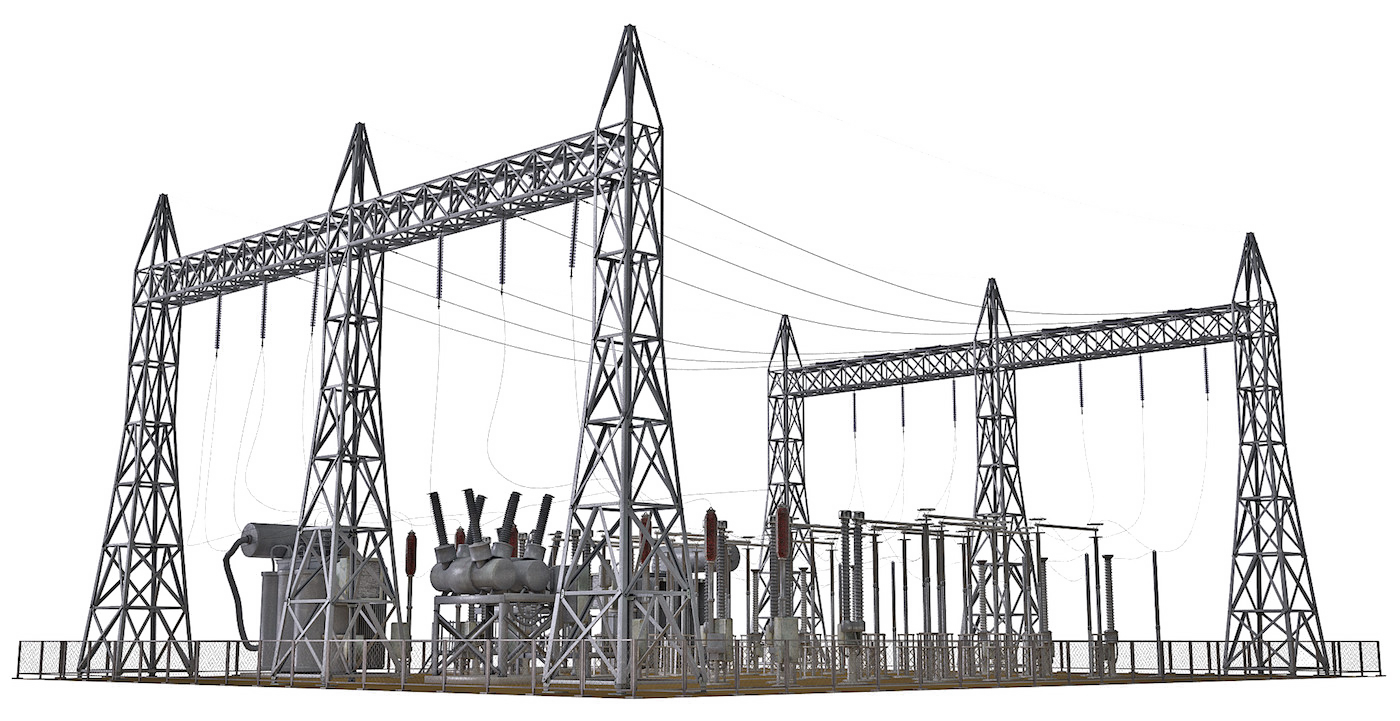 Istoc
direktehjemlet kjøring barmark + vinterføre:
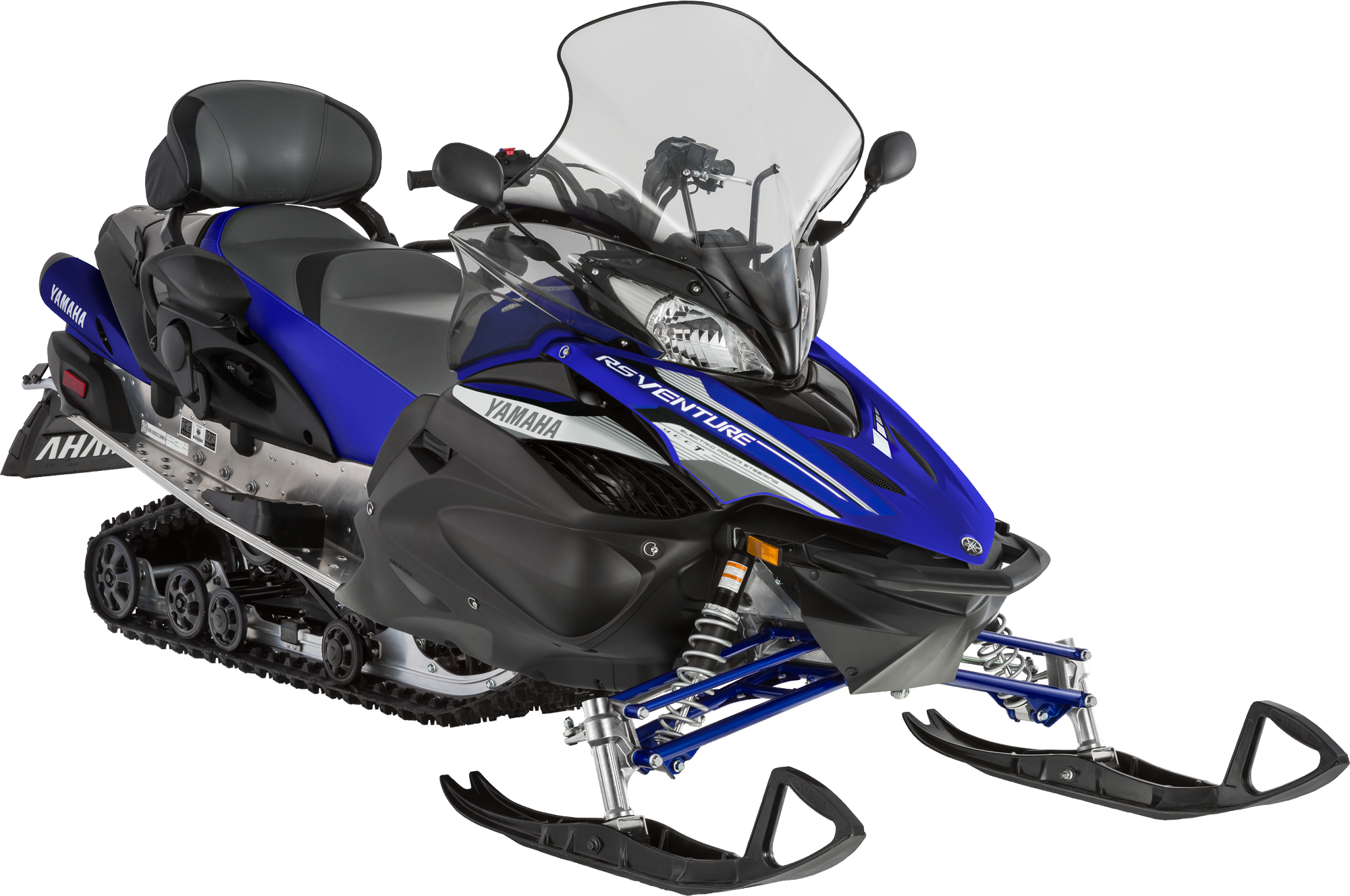 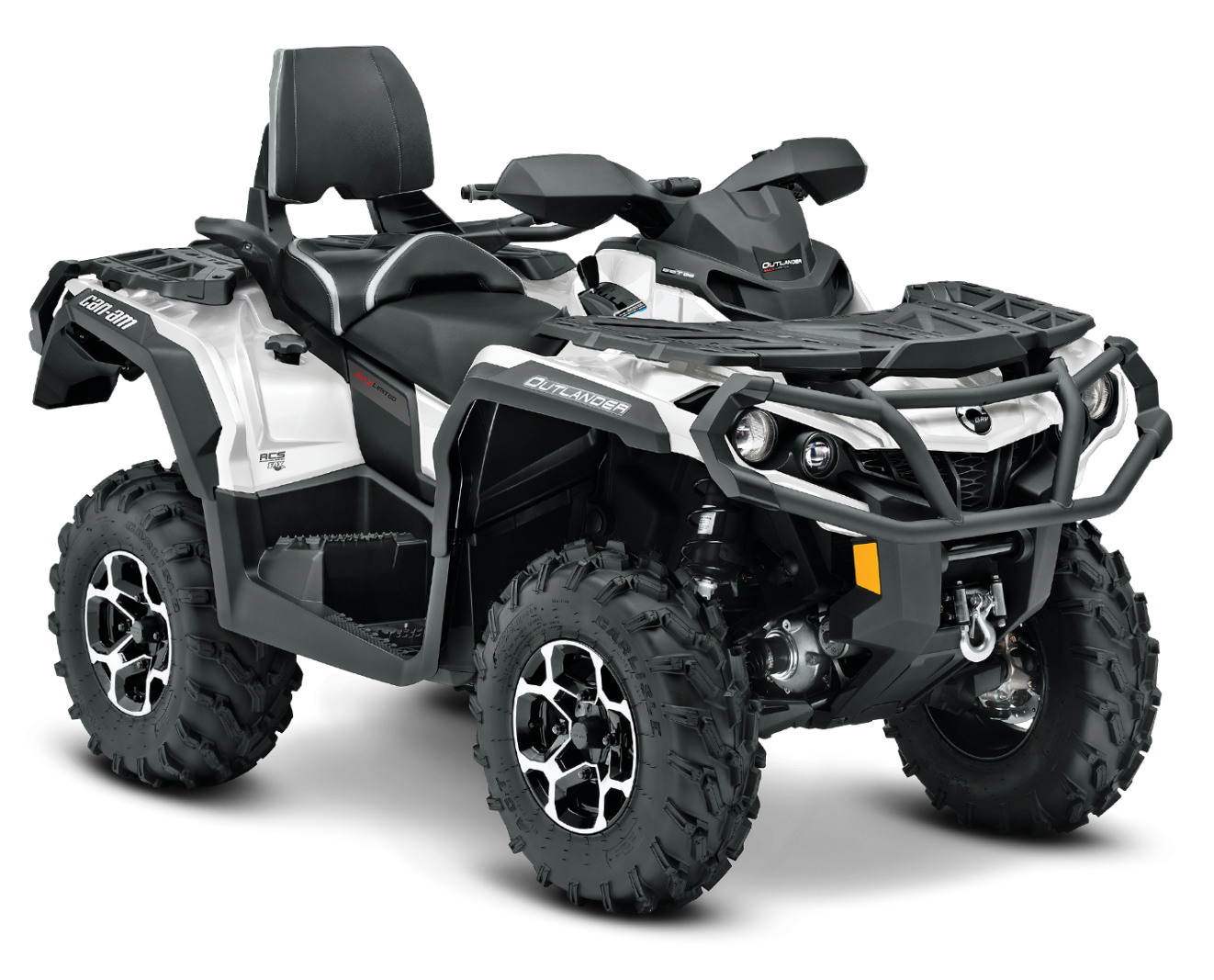 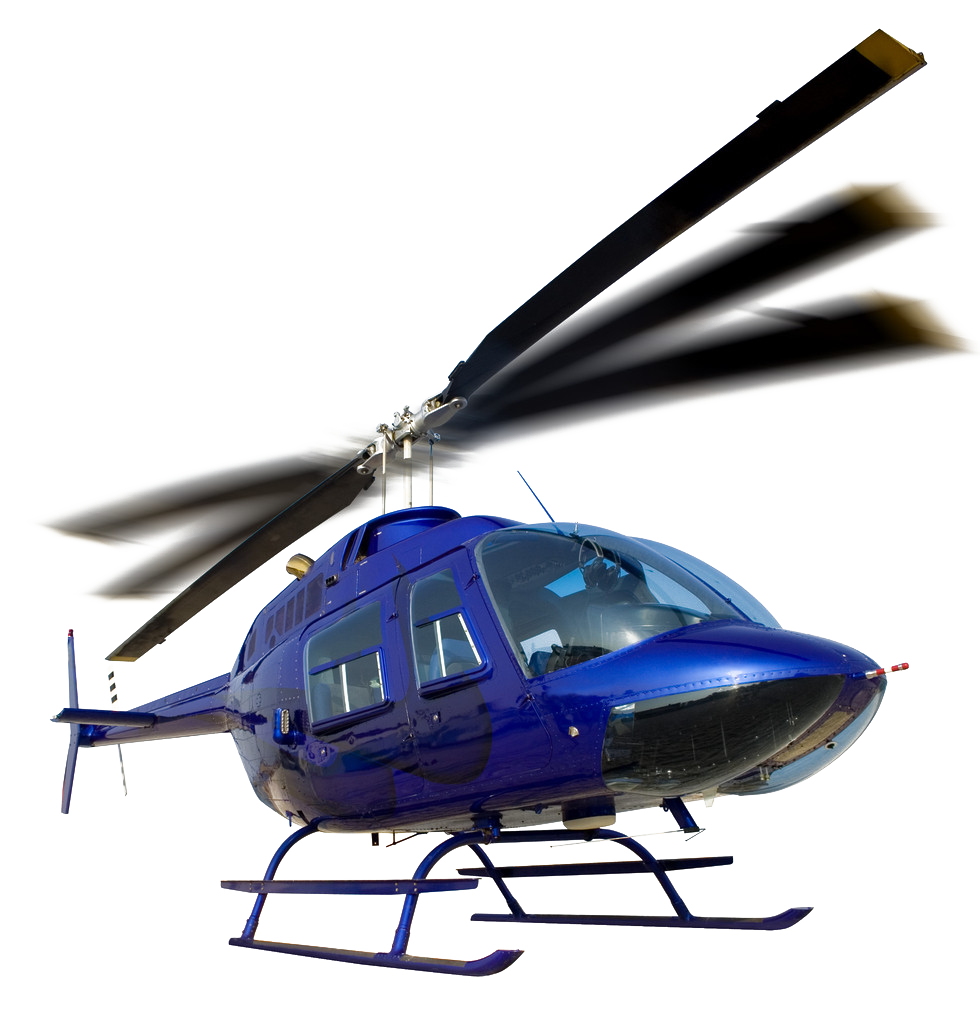 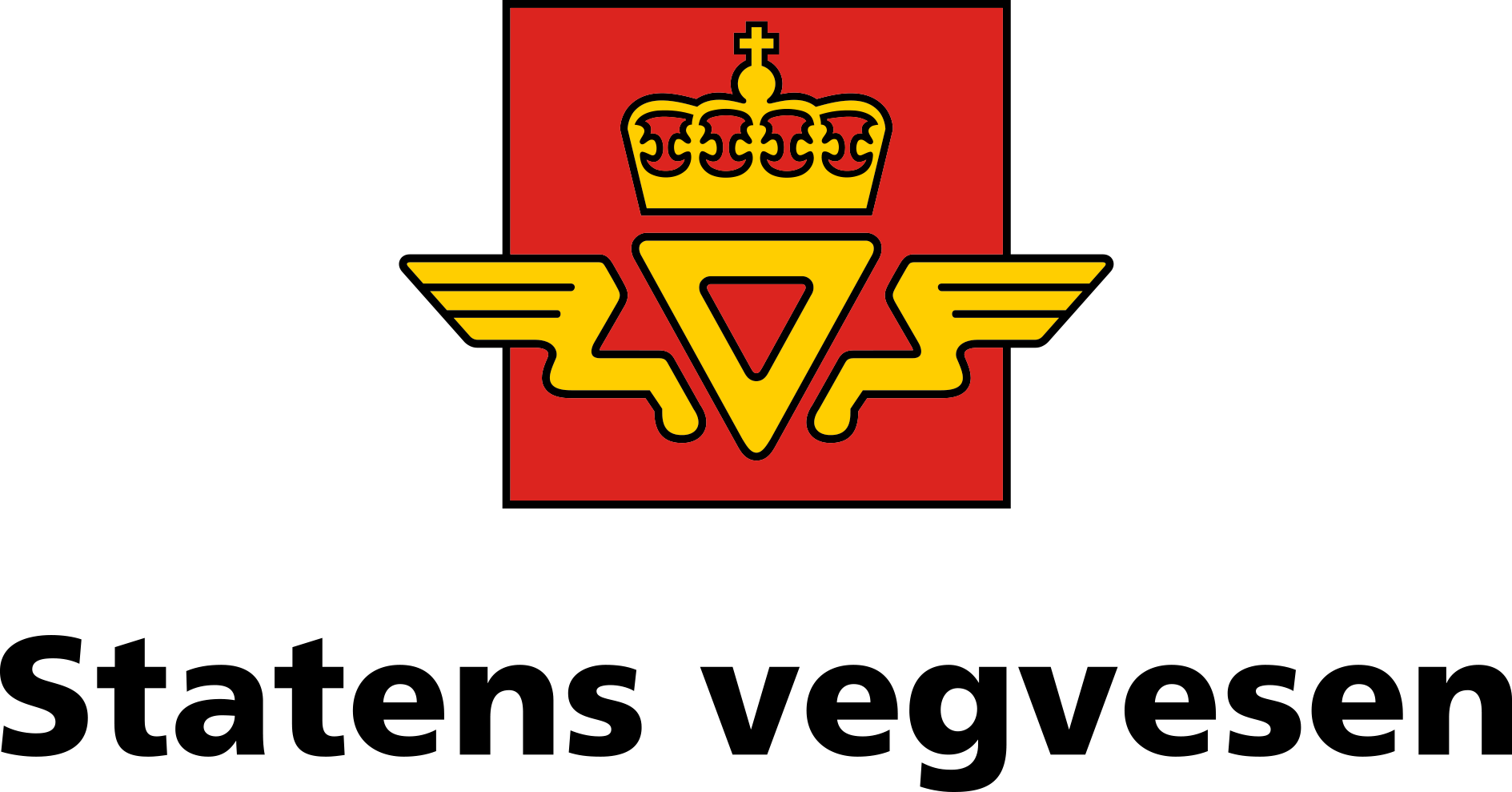 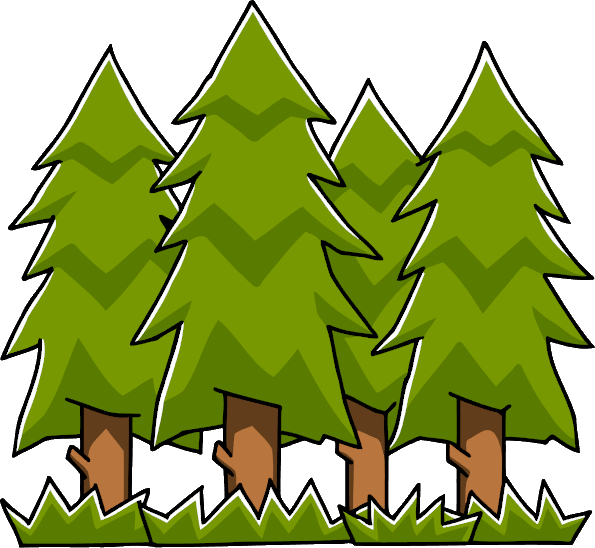 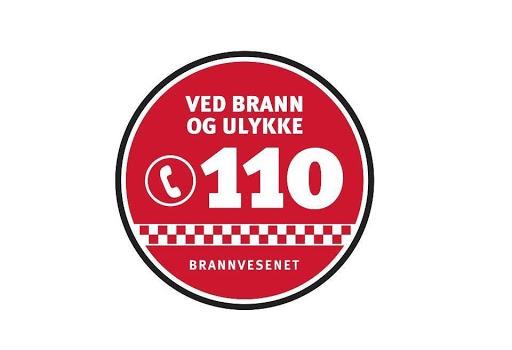 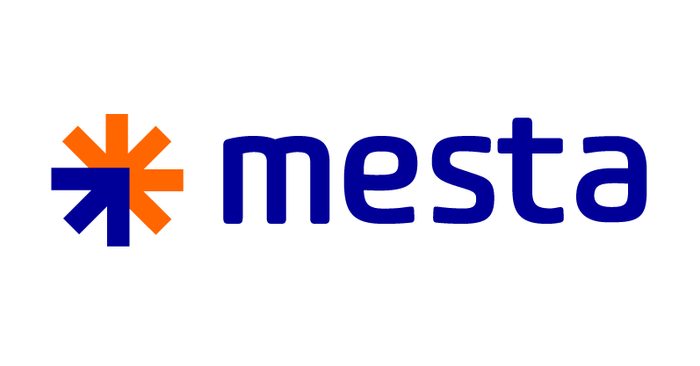 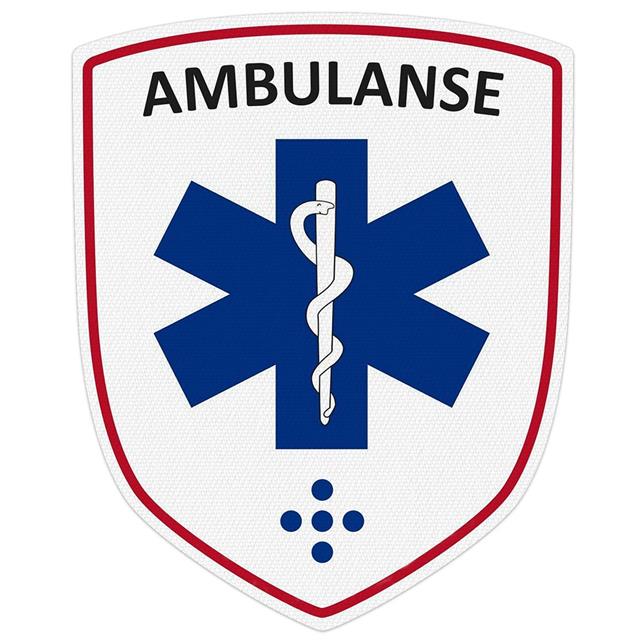 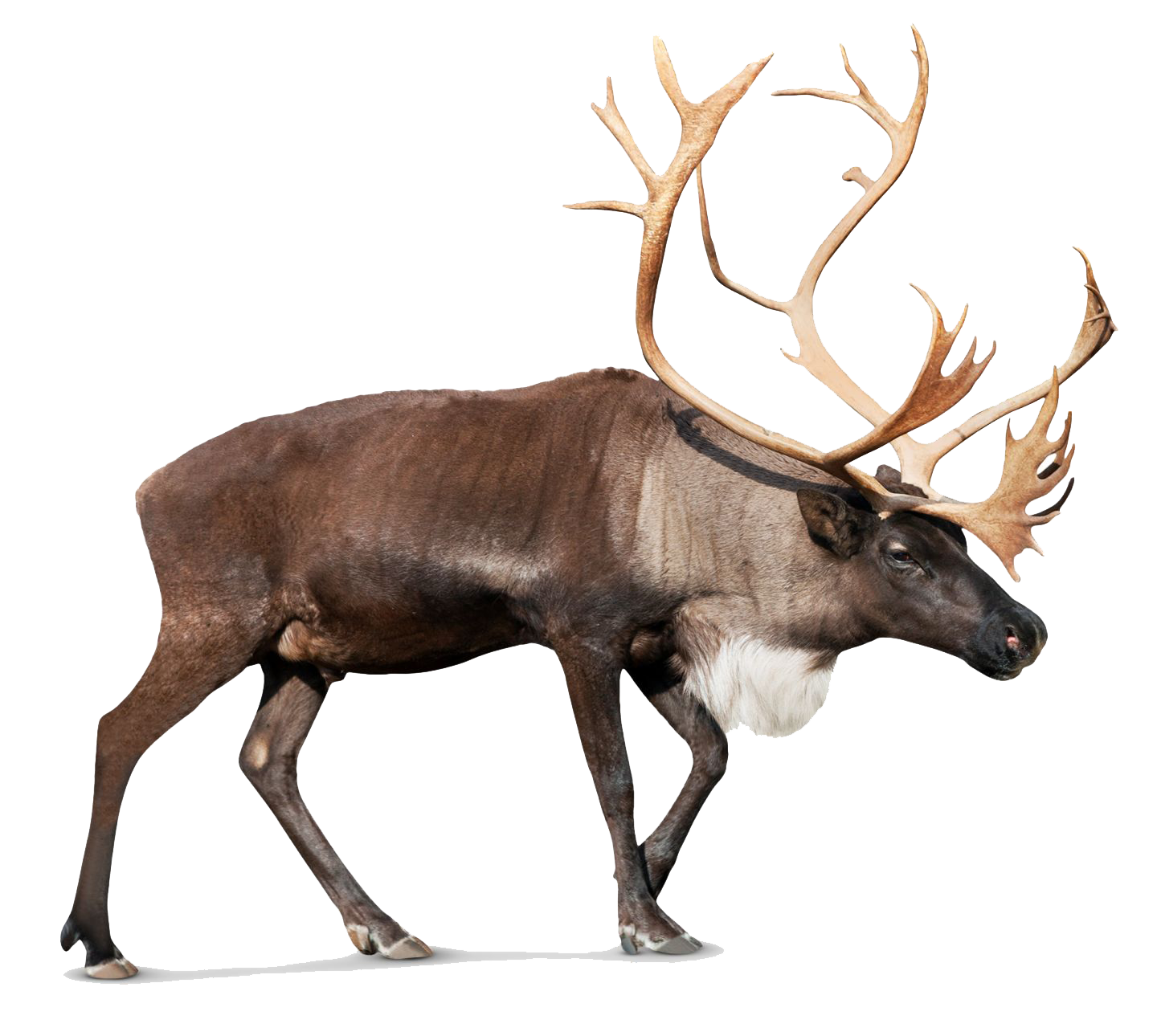 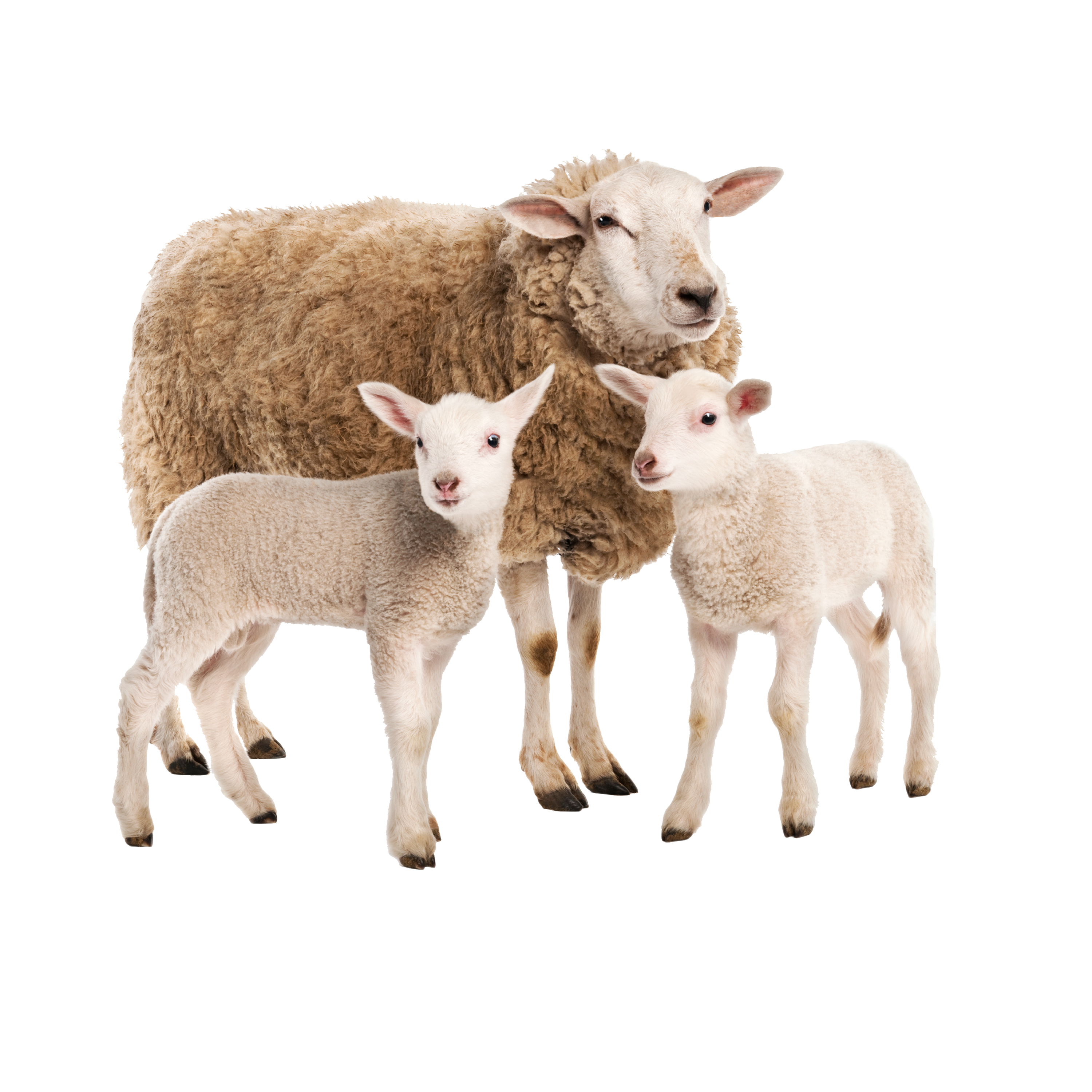 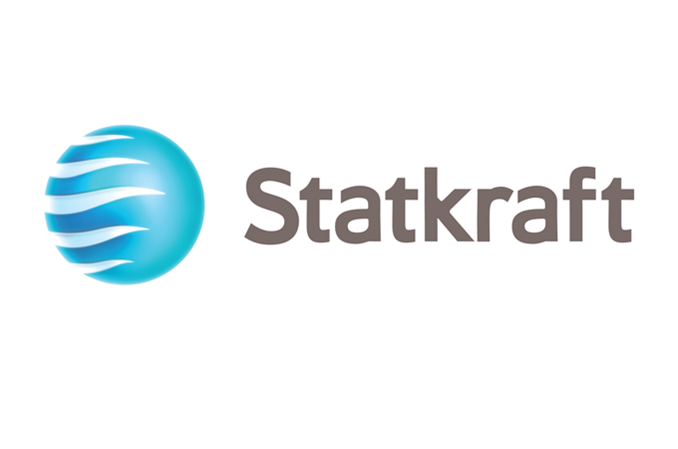 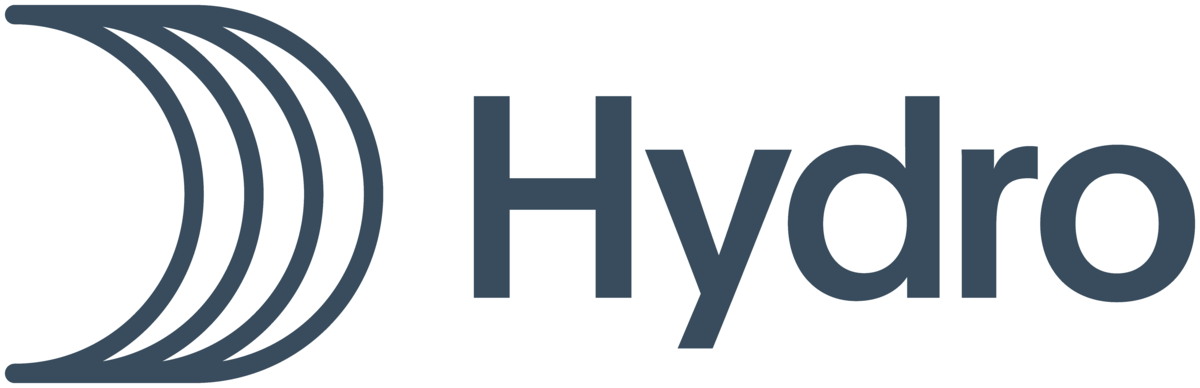 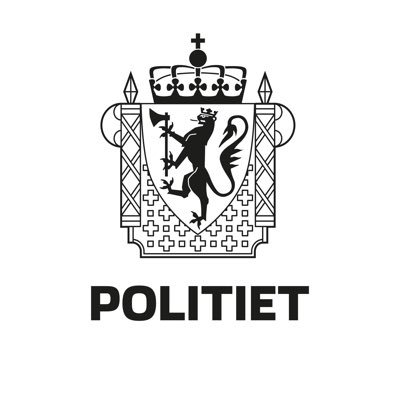 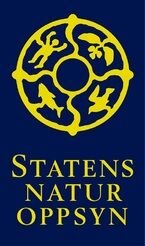 Veger og anlegg
Reindrift-, jordbruk- og skogbruks-næring
Oppsyn og tilsynstjeneste
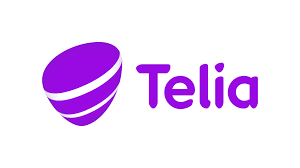 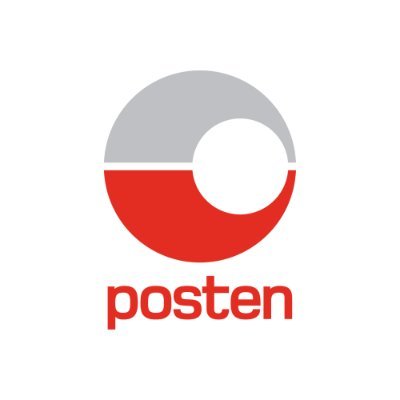 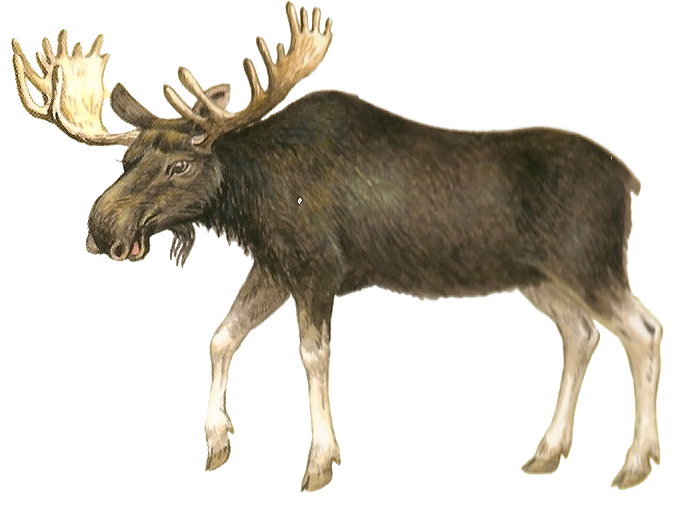 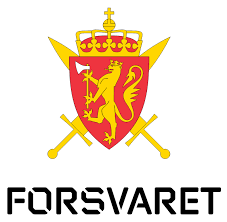 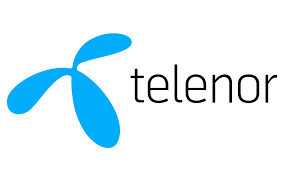 Post og teletjenester
Forsvarets øvelser
Transport av felt elg
Eksempel på hva som er direktehjemlet kjøring vinterføre:
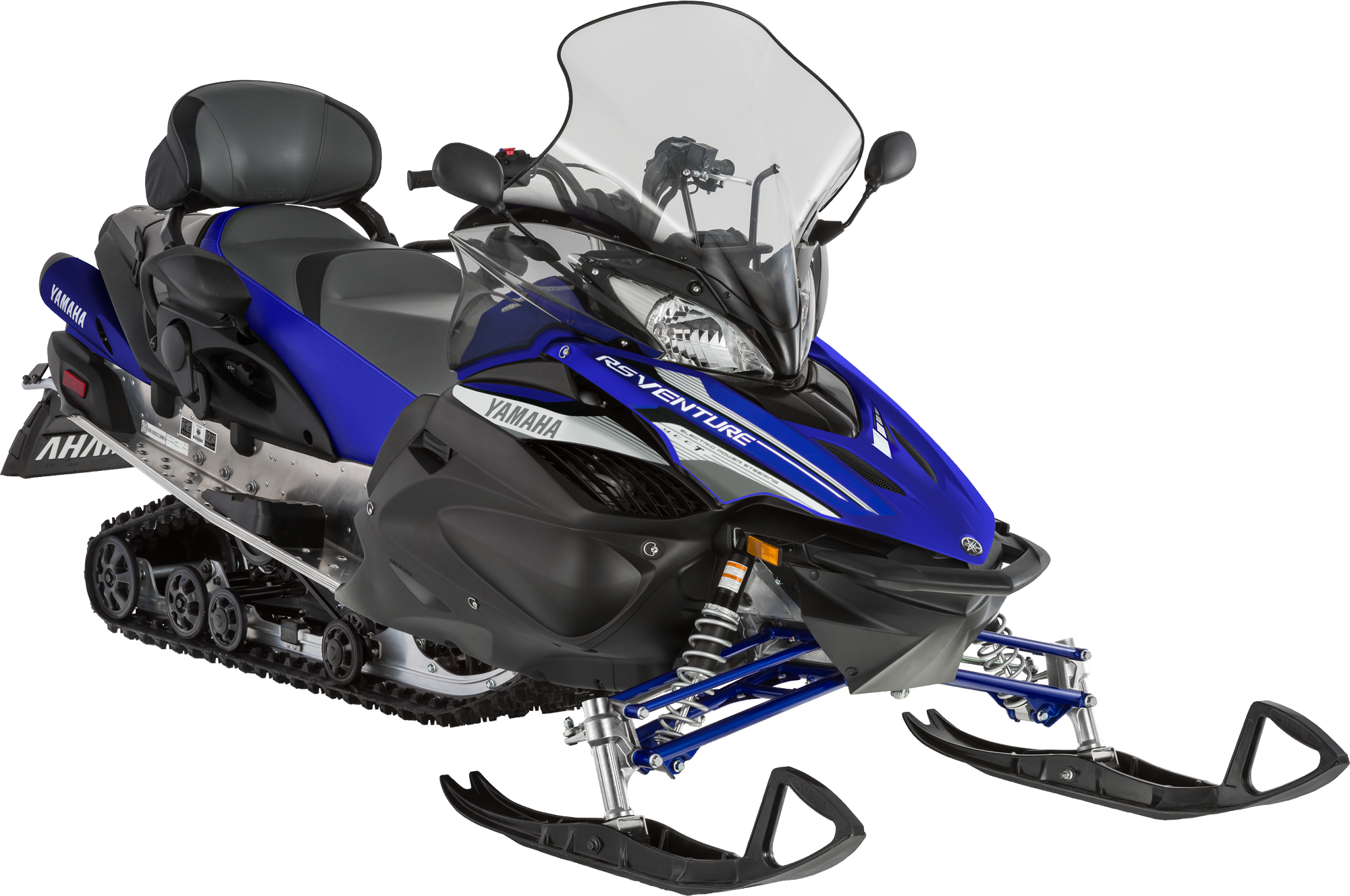 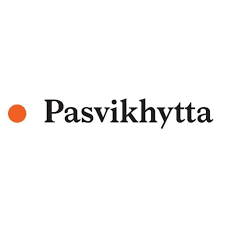 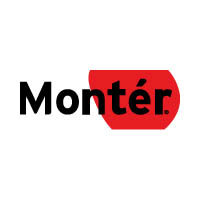 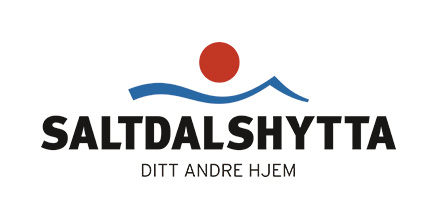 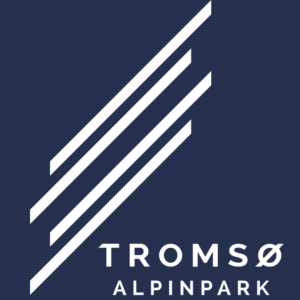 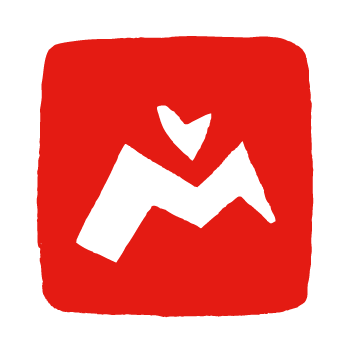 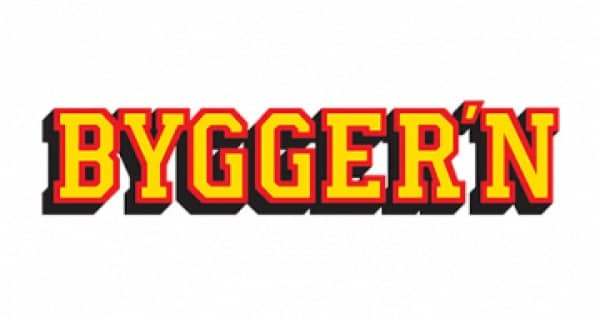 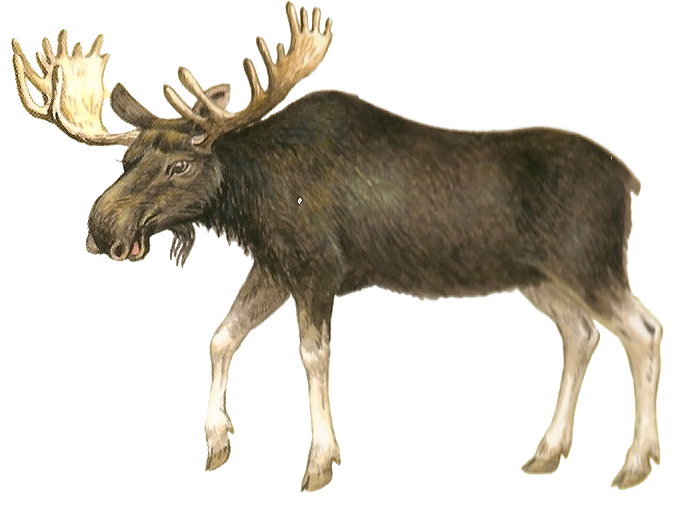 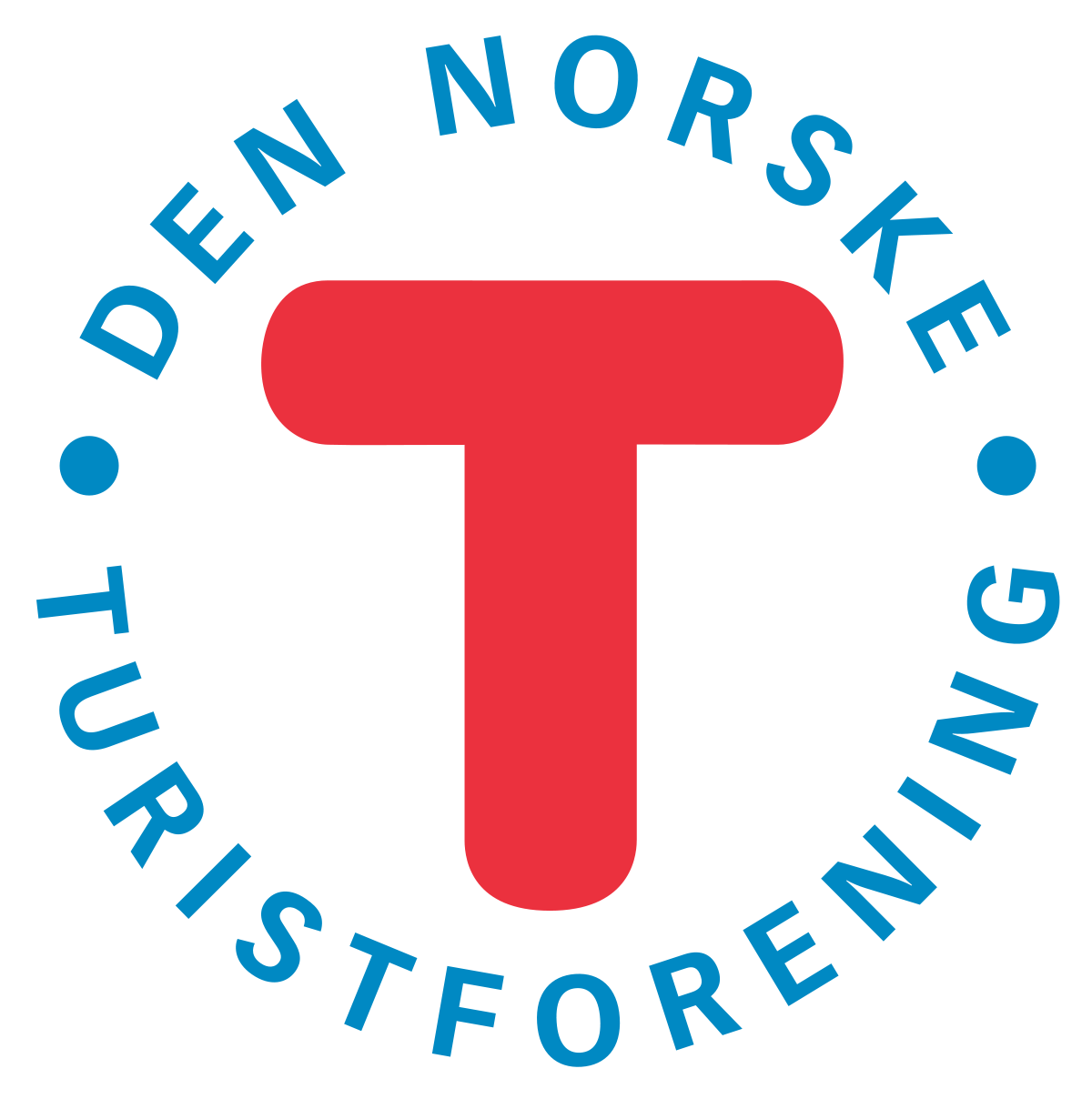 Byggetillatelse
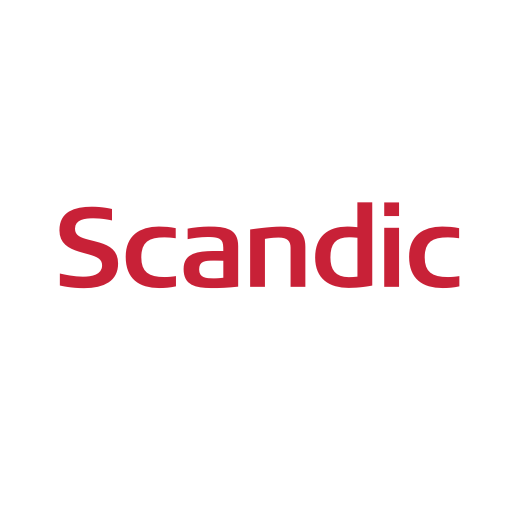 Kommunalt ettersøkslag
Turistanlegg
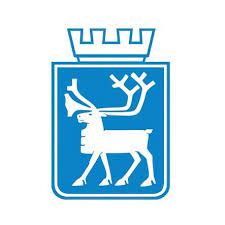 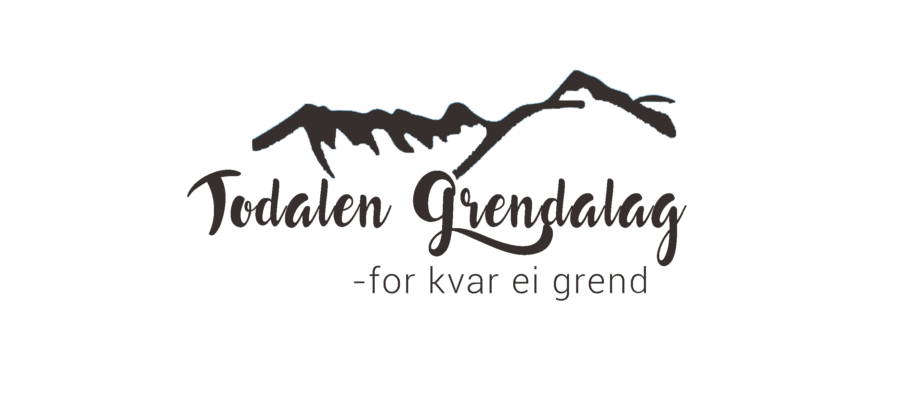 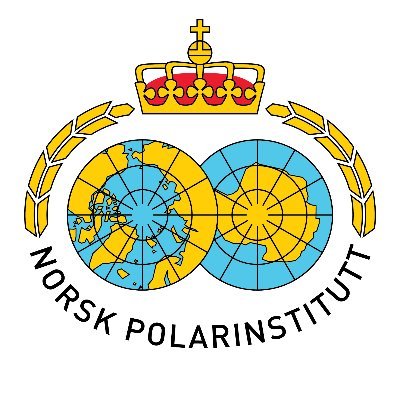 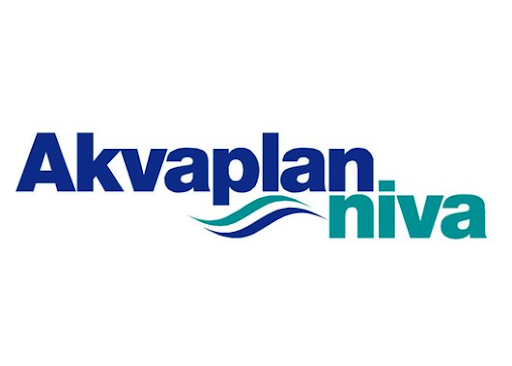 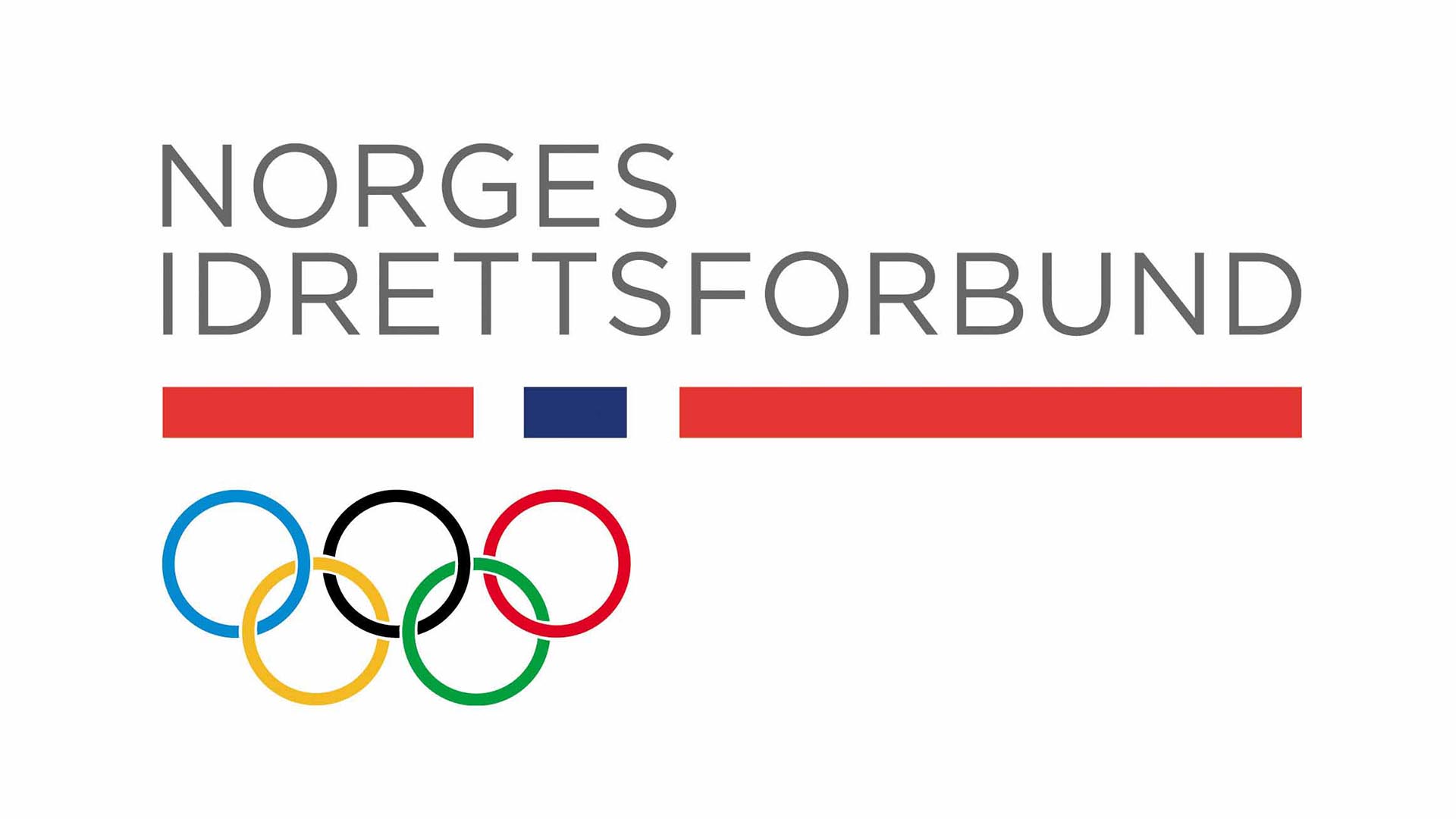 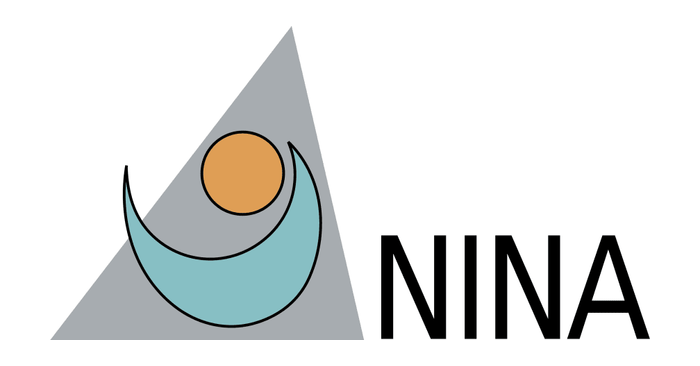 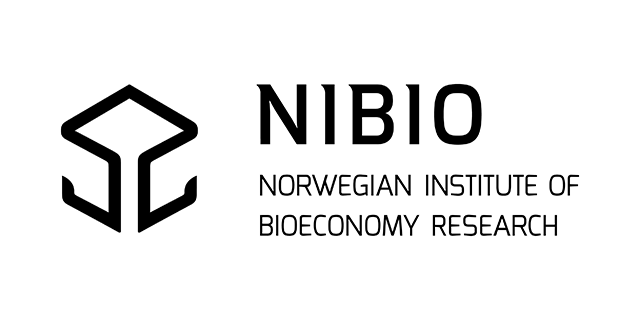 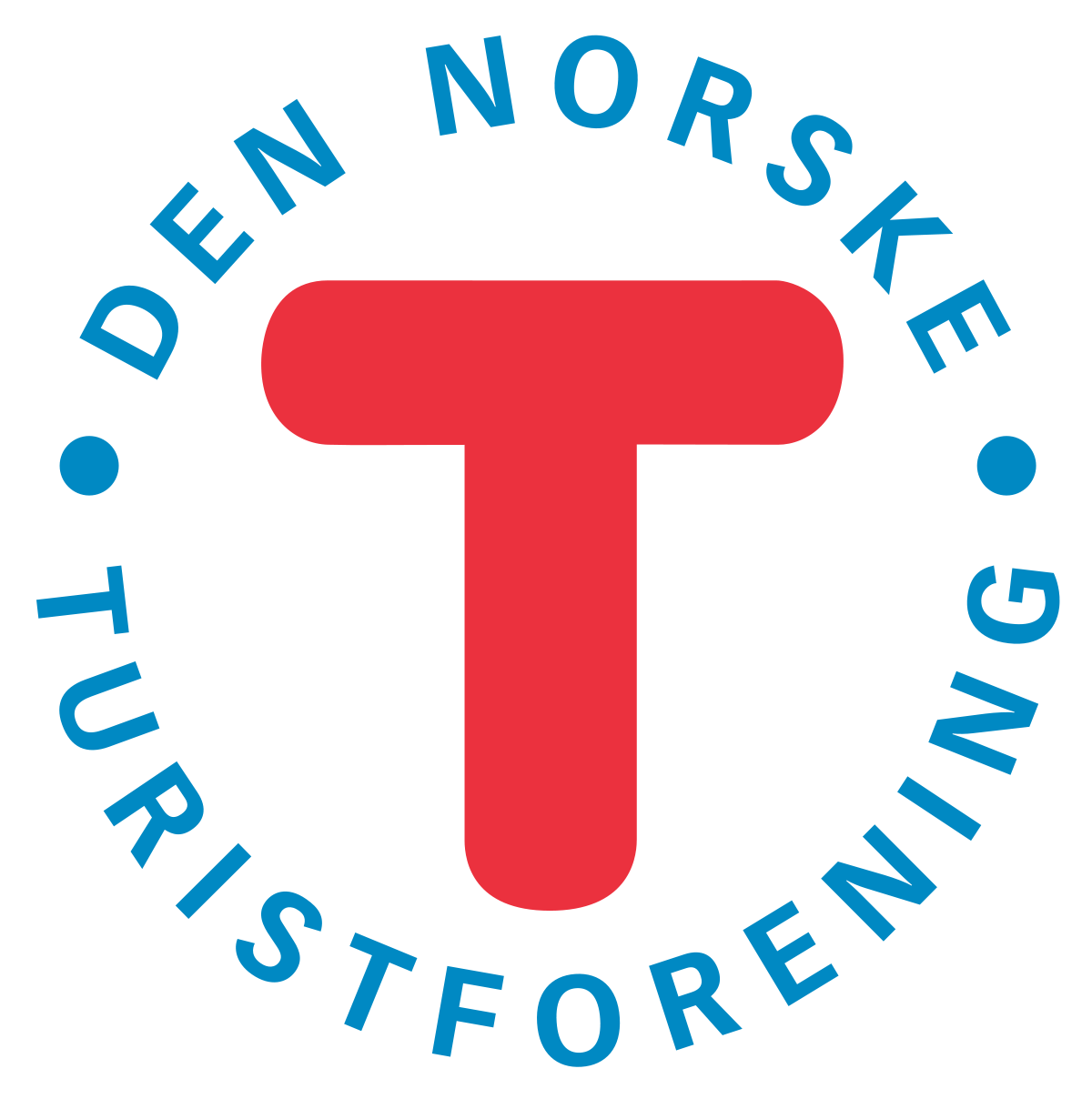 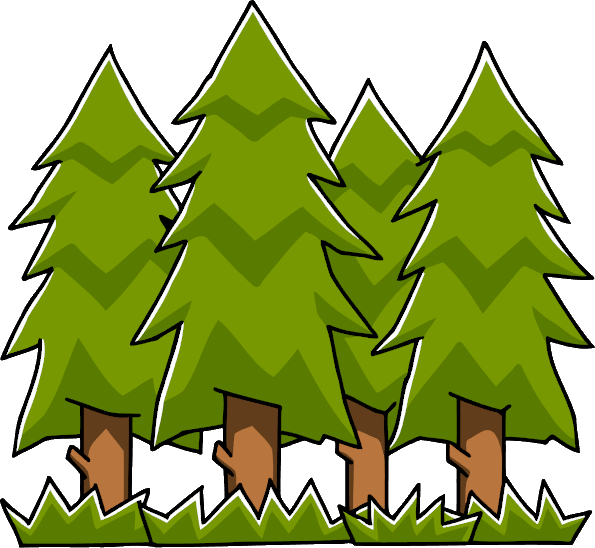 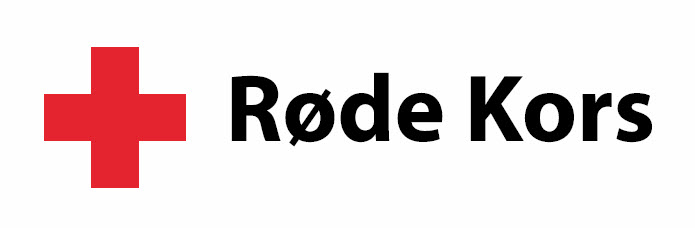 Vitenskapelige undersøkelser
Skiløyper
Ved til fast bopel
kommunalt ettersøklag
NF § 6
 Er det unntakstilfelle?
Nei? Da skal det mest sannsynlig ikke behandles etter denne bestemmelsen. 

Gjør dere en feil kan denne følge dere i 30år, vi følger vaner.

Ring/send mail om du er usikker.
Istoc
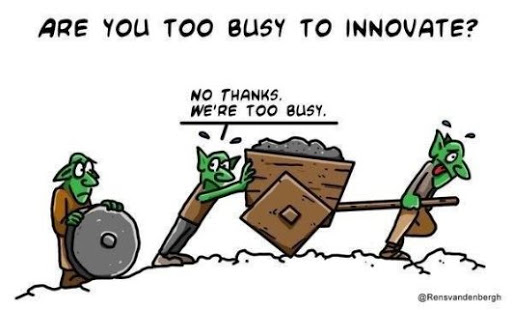 Ravensburg
Fagsamling i Tromsø
Tirsdag (middag) og onsdag (samling) 20 – 21. September
Vi dekker alle utgifter
Invitasjon kommer idag
Vi skal få info om ny motorferdsellov!  Få med dere politikerne. 
 Nettverksbygging
Siste nytt fra forvaltningen
VisitNorway
Evaluering
Ta dere 4 min til evaluering, det hjelper oss veldig!

Vi sender dere link til evaluering på mail etter kurset.
Lise Sundelin Morottaja